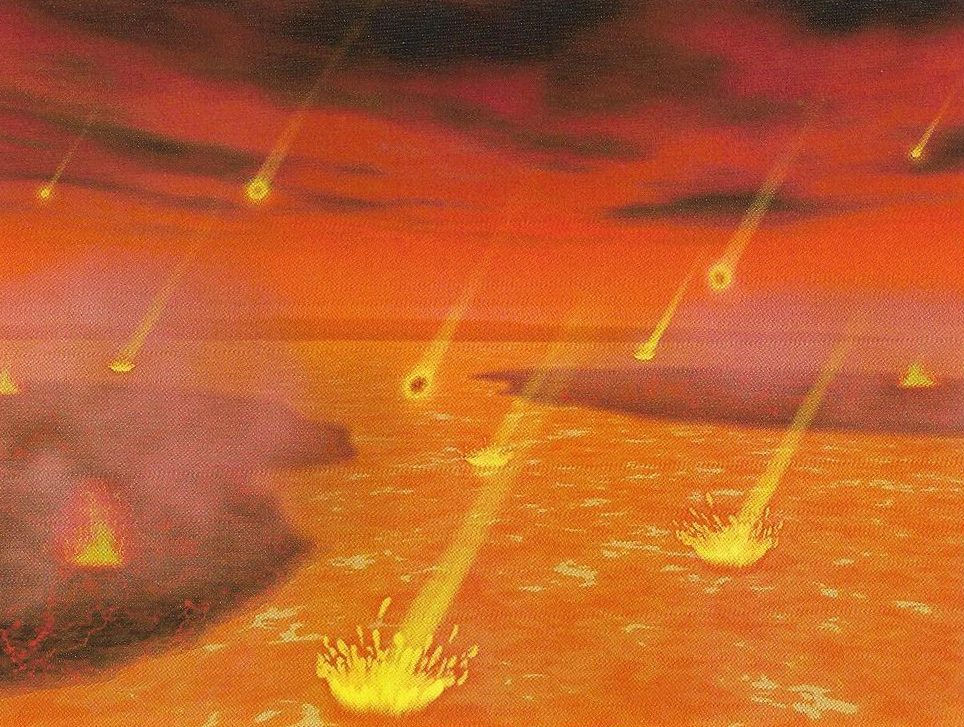 Evolution of the Earth13.7 Billion Years in the Making
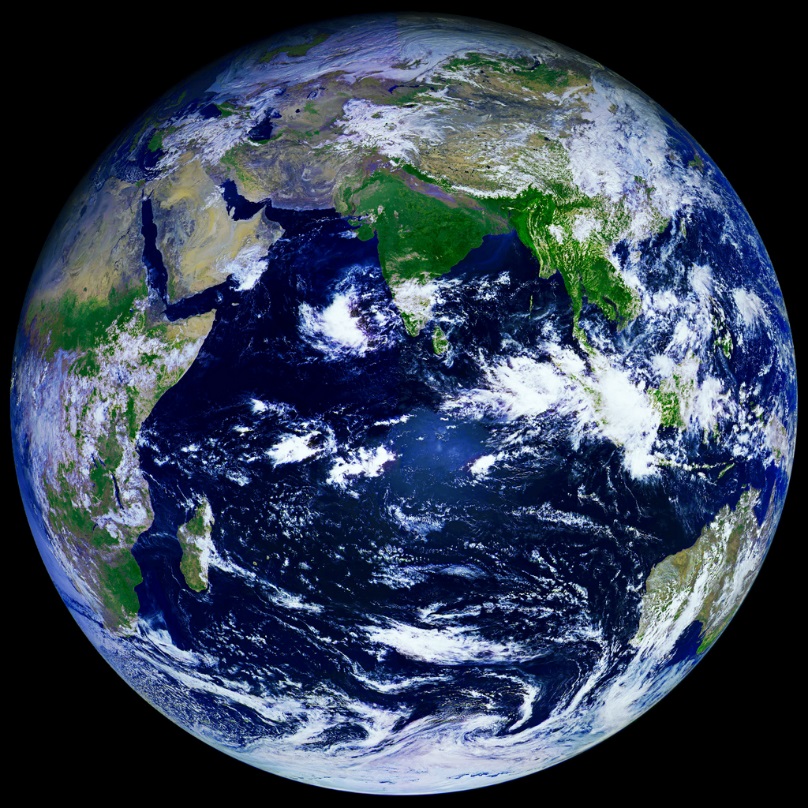 PART 5: Silurian
Dr. Gregg Wilkerson
Earth Science
Bakersfield City College
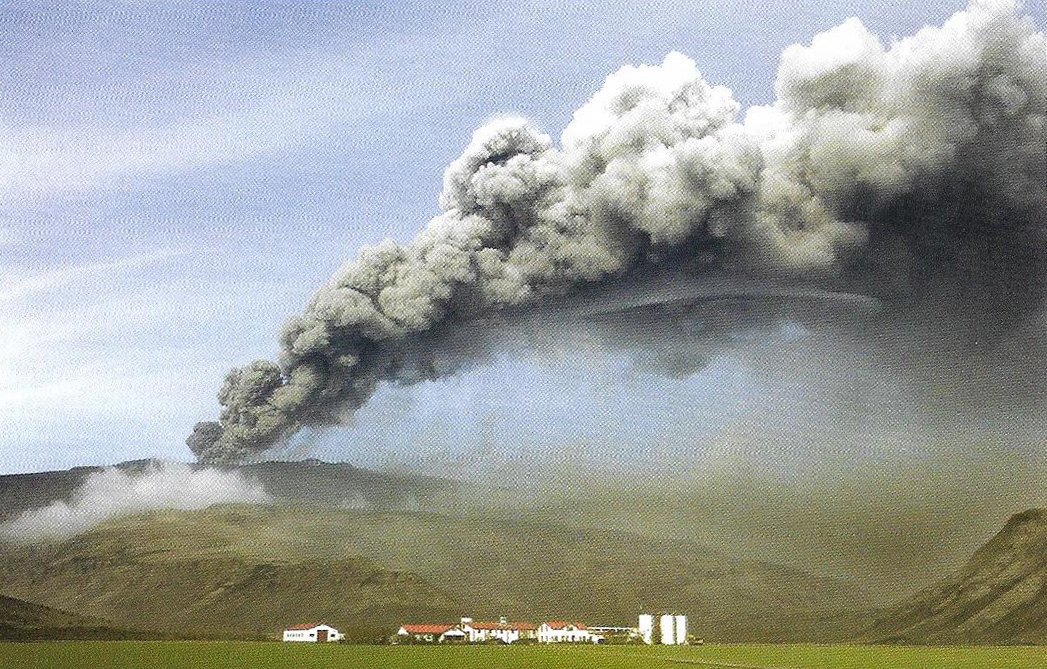 Silurian: 430 Million Years Ago
Silurian Life: 423 to 416 M.Y. age
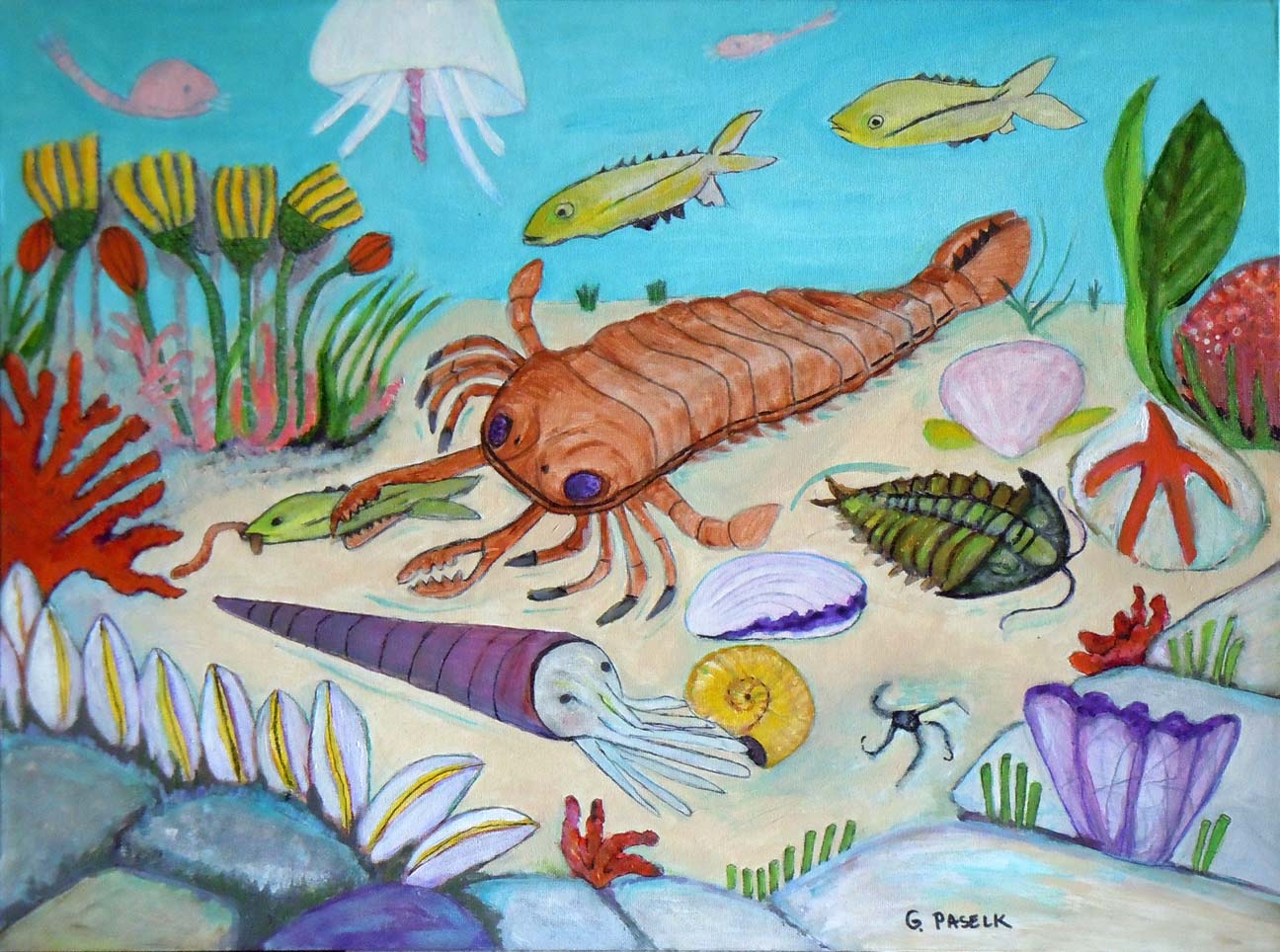 Trilobites
Nautiloids
Early fish
Early ammonites
Sea Scorpions
Plants invade the land